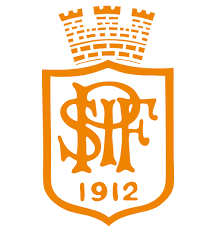 Föräldramöte Polisen handboll svart grupp
Säsongen 2024-2025
Det här ska vi prata om idag
Kommunikation
Planering
Förhållningssätt för föräldrar
Träning
Matcher
Övrigt
Kommunikation
Laget.se, Stockholmspolisens IF, bollskola svart
Kalender - långsiktig planering
Kontaktuppgifter - nå oss eller andra föräldrar i laget
Meddelanden – Extra information som erbjudanden, info kring turneringar, kommentarer av inlägg
Anmälan till träning och match - obligatoriskt, senast 12.00 samma dag för träning. Dagen innan vid match. Vill ni ändra efter denna tid så måste ni kontakta oss direkt via sms eller telefonsamtal
Planering
2 träningar i veckan á 90min
onsdag 18.30-20.00 Skärholmshallen
söndag 16.00-17.30 Hägerstensskolansgymnastiksal 
Vi uppmuntrar till att ha fler aktiviteter
Seriespel, sammandrag med flera matcher, ca. var 3e vecka
2014 serie – 6 (5+1) manna kortplan
2015 serie – 5 manna (4+1) miniplan
Julavslutning (15e december föräldramatch, 18e december bowling)
Järnvägen Cup, 31-1 maj-juni, 2014-2015 – ca.2000kr / barn
Eken Cup, 13-15 juni, 2014-2015
Partille Cup, 30e-5e juni-juli, 2014-2015 – ca.8-10 000/ barn
Partille Cup
Ca. 8000 -10 000 per barn
Många föräldrar med pga av att det är ett stort område med väldigt mycket folk, besök på Liseberg mm.
Kostnaden för föräldrar inte inräknad. (8-10 000 per barn)
Vi kommer att ordna försäljning för de som ska åka med för att få ner kostnaden. Pengar som går endast till Partille Cup, ej till lagkassan.

Vi vill först ha in en intresseanmälan (Ej bindande, 30/9) Däremot kommer man då ingå i försäljningsgruppen.
Sedan kommer vi att gå ut med en bindande anmälan runt årsskiftet.
Förhållningssätt för föräldrar
Träning
  Inför träning, ge ditt barn bästa förutsättningarna
Kom i tid så de hinner byta om och förbereda sig i lugn och ro, prata med kompisar mm.
Gärna laddade med mat/mellis innan så de orkar 90min full fart
Träningskläder, vattenflaska (läggs inne i hallen), boll*
*Boll – vi kommer köpa in nya bollar där ni betalar 150kr och lagkassan tar resten. Om er boll försvinner eller går sönder får ni köpa en ny till fullt pris. Swish till Malin med namn senast 30/9. Märk sen er boll med barnets namn.

Under träning
Föräldrar får gärna vara med på träningarna 
Peppa och stötta men inte coacha
Prata med barnet om våra 3 ledord
Lyssna, vara snäll mot kompisar och tränare, göra sitt bästa
Match
Samma regler där men med tillägg att aldrig kommentera motståndare eller domaren. 
Heja gärna på hela laget och inte bara ditt barn
Föräldraengagemang
Först vill vi berömma er för ert engagemang för laget. Vi har den bästa föräldragruppen man kan önska sig. Detta vill vi såklart värna om och vi hoppas ni vill fortsätta med samma härliga entusiasm!

Vi kommer under säsongen att anordna flera matchdagar.
Detta innebär att vi kommer att behöva ordna med café och sekretariat.
Vi vill att dessa uppgifter sprids på alla föräldrar.
Vill ni att vi gör ett schema för detta eller vill ni planera det varje tillfälle för sig?

Vi kommer också ordna försäljning, där alla förväntas delta, för att få in pengar till lagkassan.
Träning
Träning
Allsidighet, grundmotoriska färdigheter
Koordination, styrka, balans, snabbhet (uthållighet, ej specifik)

Handbollsspecifikt (fortsatt progression från förra säsongen)
Anfall – studsa, passa, skjuta, finta, ytor, tempo, positioner, (samarbeten 2 och 2)
Försvar (fortsatt offensivt) - rätt sida bollen och motståndare, erövra boll, styra motståndare, tackla, säkra, positioner (zon)
Pedagogik – vi kommer att jobba med spelarna där de befinner sig i sin utveckling samtidigt som vi alltid är ett lag.
Detta kan innebära att alla inte alltid gör samma övningar eller får samma feedback/progression.
Det kan också innebära att vi nivåanpassar och parar ihop spelare som ska jobba med liknande utmaningar.
Match
Alla kommer att bli uttagna till match (till en av serierna, vissa kommer att dubbla)
Alla ska spela lika mycket, ibland i en match, ibland sett till en hel turnering
Vi kommer inte coacha med huvudsyfte att vinna matchen, utveckling är vårat fokus
Det kan förekomma nivåanpassning under match för att spelarna ska kunna spela med andra som jobbar med samma saker och i liknande tempo.
Övriga frågor
Lagkassa – med syfte att
ha en pott för att kunna göra olika lagaktiviteter utanför handbollen
subventionera turneringar som kostar lite mer, exempelvis Järnvägen Cup

Försäljning
Newbody? Julgodis?

PP finns på laget.se - Dokument - Föräldramöte